NAMA : DELA MARISANA

     PROGRAM MAGISTER (S-2) 
     PENDIDIKAN GURU SEKOLAH DASAR
     SEKOLAH PASCASARJANA
     UNIVERSITAS PENDIDIKAN INDONESIA
     KAMPUS CIBIRU
     BANDUNG, INDONESIA
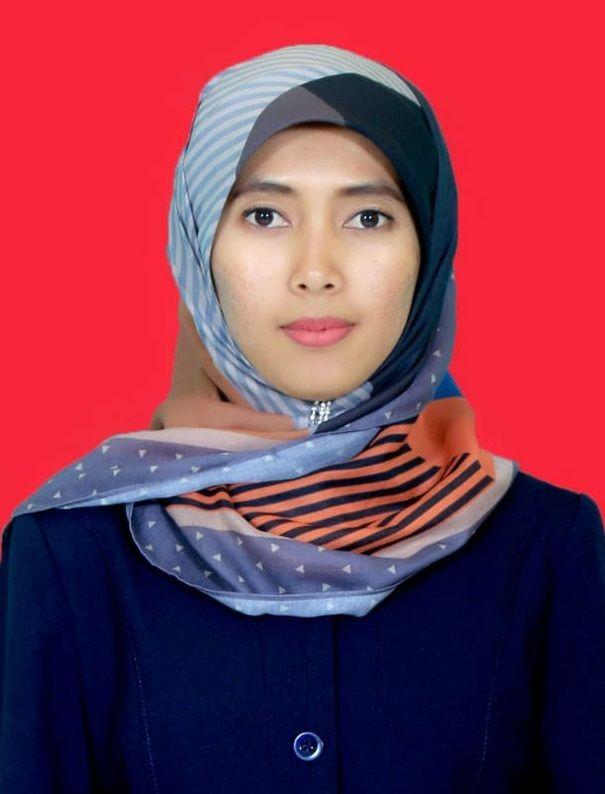 CONFERENCE SCOPE :
Teaching 
and 
Education Innovation.
ACCEPTANCE OF WEB-BASED MULTIMODALITY LEARNING MEDIA
ABSTRACT
Modern education faces new challenges with the rise of information technology. Traditional learning methods are being replaced by web-based multimodality education. This study explores the acceptance of web-based multimodality learning media among students and teachers. Findings reveal high student acceptance due to engaging multimedia elements, increased motivation, and flexible, independent learning. Teachers also note improved student interaction and participation, making this technology a valuable addition to modern education.
INTRODUCTION
Education is a vital process aimed at developing individuals through planned learning, emphasizing the need to uncover each person's potential. The 21st-century context integrates digital technology, making education more efficient and accessible, allowing easy access to learning materials anytime, anywhere. Information and communication technology has become an integral part of modern life, penetrating education. Web-based multimodal learning environments, utilizing various multimedia elements, offer interactive and dynamic learning experiences that increase student engagement, motivation, and participation. Acceptance of this technology is influenced by factors such as the richness of multimedia content, flexibility, and the role of teachers in its integration. Despite its potential, challenges like technical difficulties and inadequate infrastructure exist. Research on its acceptability is crucial to improve educational innovation and responsiveness to technological advancements, enhancing the quality of learning.
02.
MEDIA STICKINESS THEORY (MEDIA RICHNESS THEORY)
01.
COGNITIVE THEORY OF MULTIMEDIA LEARNING
THEORY
This theory posits that multimedia learning, incorporating text, images, sound, and animation, enhances student comprehension. It asserts that multimedia offers a more robust information presentation, engages multiple senses, and supports superior cognitive processing. In web-based learning media with various multimodal elements, students can establish connections between visual, verbal, and audio components, ultimately boosting comprehension and memory retention.
This theory suggests that the acceptability of a medium is linked to its capacity to convey complex and emotional information. Media rich in information and diverse multimodal elements enhance acceptance. Within web-based multimodality learning media, the incorporation of text, images, audio, and video enriches information transmission, thus amplifying student acceptance.
Web-based multimodality learning integrates diverse multimedia elements in a web platform, significantly impacting student learning.  In this theoretical study, several relevant theories will be discussed regarding the acceptability of web-based multimodality learning media.
03.
INFORMATION PROCESSING THEORY (INFORMATION PROCESSING THEORY)
04.
MOTIVATION THEORY
05.
TECHNOLOGY ACCEPTANCE THEORY (TECHNOLOGY ACCEPTANCE THEORY)
THEORY
Motivation theory states that learning success is influenced by students' intrinsic and extrinsic motivation. The use of web-based multimodality learning media can increase student motivation because of the interactivity and interest generated by multimodal elements. By presenting learning material in an attractive form, this media can increase students' interest and their motivation to learn.
Information processing theory emphasizes how humans acquire knowledge and comprehension. In the realm of web-based multimodality learning media, it asserts that employing various multimodal elements aids in more effective information processing. For instance, visual elements like images and videos facilitate the visualization of intricate concepts, while auditory elements, such as sound and audio, enhance comprehension through hearing.
Technology acceptance theory pertains to users' acceptance and adoption of technology. In the case of web-based multimodality learning media, this theory underscores the significance of perceived usefulness and ease of use in shaping its acceptance. When students and teachers perceive this learning media as valuable and user-friendly, they are more likely to accept and effectively utilize it.
1. RESEARCH DESIGN
2. DATA COLLECTION
c. Documentation
A case study research design involving the selection of one or more schools or classes as the unit of analysis is recommended. This approach allows for a more comprehensive understanding of web-based multimodality learning media's acceptability in diverse contexts.
a. Observation
b. Interview
METHODOLOGY
Direct observations were conducted to observe the use of web-based multimodality learning media in the learning context. Observations can take structured or unstructured forms, providing insights into student interactions with the media.
Interviews with students and teachers were conducted to gather their insights and experiences with web-based multimodality learning media. These interviews, which may be done individually or in small groups, employed open-ended questions to gain in-depth understanding.
Documentation involves collecting relevant materials like teaching notes, student assignments, and learning materials associated with web-based multimodality learning media. These documents offer insights into how the media is employed in the learning context.
This theoretical study delves into various theories related to the acceptance of web-based multimodality learning media. By comprehending these theoretical underpinnings, we can identify factors that impact its acceptability and design more effective learning experiences. Utilizing web-based multimodality learning media proficiently can enhance student engagement, comprehension, and overall learning outcomes. This research employs a qualitative approach to explore how students and teachers perceive and accept this medium in educational settings, gaining deeper insights into their experiences and perspectives.
3. DATA ANALYSIS
METHODOLOGY
b. Thematic Analysis
a. Transcription
c. Triangulation
Data triangulation was employed to enhance the validity of findings. This process involved comparing and combining data from multiple sources, including observations, interviews, and documents. By doing so, it confirmed the findings and bolstered confidence in the research results.
Thematic analysis was employed to identify patterns, themes, and categories within the qualitative data. Transcribed interviews and document data were coded and analyzed to uncover key issues regarding the acceptability of web-based multimodality learning media.
Interviews and observation recordings were transcribed into text, enabling a detailed analysis of the qualitative data.
FINDING & DISCUSSION
The development of information and communication technology has a profound impact on various aspects of life, including education. In this context, teachers play a crucial role in using technology to enhance the quality and efficiency of learning. The scientific approach and empirical research are essential components of effective learning, preparing students to meet future challenges. Classroom learning, vital for both teachers and students, involves the transmission of knowledge from teachers to students. However, learning is best understood as a process of behavioral change through personal interaction with the environment. It is a system in which effectiveness depends on the interaction of its components, including mass media. The media should be integrated into all lessons to engage students deeply in the learning process, allowing them to hear, see, write, feel, and think, ultimately increasing their interest in learning.
FINDING & DISCUSSION
Acceptance of web-based multimodal learning media is crucial in education, reflecting the positive attitudes of both students and teachers. This discussion explores the importance of acceptance and the influencing factors.
IMPROVING THE QUALITY OF LEARNING
INCREASED STUDENT ENGAGEMENT
EASE OF ACCESS AND FLEXIBILITY
SUPPORT FOR TECHNOLOGICAL INNOVATION IN EDUCATION
Web-based multimodality learning media enhances learning through richer content and better cognitive processing. Visual elements like images and videos aid in concept visualization, while sound and audio reinforce understanding. High acceptance empowers students to optimize its use, leading to improved learning quality.
Embracing web-based multimodality learning media enhances student engagement in the learning process. Media featuring interactivity and diverse multimodal elements like text, images, audio, and video sparks students' interest and involvement. High acceptance of this media elevates learning motivation, sustains attention, and promotes better understanding.
Web-based multimodality learning media offers easy and flexible access to learning. Students can access materials anytime and anywhere using various devices. High acceptance ensures students are comfortable and can maximize accessibility for learning.
Acceptance of web-based multimodality learning media supports technological innovation in education, enhancing efficiency and effectiveness. High acceptance can stimulate further technological development in education, fostering innovation and responsiveness in learning experiences.
FINDING & DISCUSSION
When utilizing web-based multimodality learning media, factors influencing student and teacher acceptance are crucial for designing effective learning experiences. Key factors include:
INTERACTIVITY AND ENGAGEMENT
CONTENT QUALITY
AVAILABILITY AND ACCESSIBILITY
SUPPORT AND TRAINING
EASE OF USE
LEARNING ENVIRONMENT
Usability is vital for acceptance. An intuitive interface, easy navigation, and clear instructions facilitate media operation for students and teachers. Difficulty in use can reduce acceptance and hinder media effectiveness.
Accessibility and availability are crucial for acceptance. Web-based multimodality learning media should be easily accessible through computers, tablets, or smartphones, enabling learning anytime and anywhere. Compatibility with various devices and operating systems enhances accessibility and acceptance.
Support and training influence acceptance. Technical support for technical issues and pedagogical support for effective media use can enhance acceptance. Training students and teachers on media use increases acceptance and optimal utilization.
Content quality is critical for web-based multimodality learning media acceptance. It must be relevant, accurate, and aligned with learning objectives. Well-packaged, clear, and principled content enhances student and teacher acceptance. Engaging, informative, and challenging content boosts student motivation.
Interactivity in web-based multimodality learning media affects acceptance. It allows active student participation, interaction, and immediate feedback. Features like interactive questions, simulations, or assignments boost engagement and acceptance.
The learning environment influences acceptance. Classroom atmosphere, peer and teacher support, and additional resources affect student perceptions and acceptance.
CONCLUSION & SUGGESTION
Acceptance of web-based multimodal learning media is crucial as it enhances student participation, motivation, attention, understanding, and overall learning quality. High acceptance promotes comfort, ease of use, and accessibility. Moreover, it encourages further technological innovation in education, fostering responsive and innovative learning experiences.
To improve acceptance:
Ensure content relevance, interest, and use a variety of multimodal elements for engagement.
Incorporate interactive features for active student participation.
Design an intuitive user interface for easy operation.
Provide training and support for students and teachers.
Consider user preferences and accessibility features.
Integrate collaborative elements for social interaction.
Continuously evaluate and gather feedback for improvements.
THANK YOU